PTWS 
Minimum Competencies for National Tsunami Warning Centers

2024-26 ITIC Training Pilot
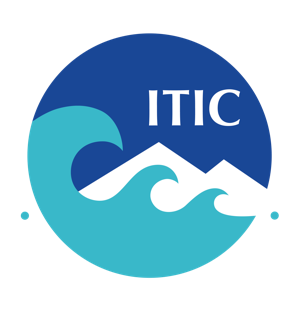 PROGRESS REPORT

ICG/PTWS-XXXI, 7-11 April 2025, Beijing, China
Laura Kong, ITIC Director
NTWC Minimum Competencies Framework
Minimum Competency Level for National Tsunami Warning Centre (NTWC) Operations Staff

PTWS-XXVII (2017) – PICT identified staff need
PTWS WG 2 (2018, Hawaii) – small group to draft 
PTWS-XXVIII (2019) – Incomplete framework, est. WG 2 TT        on Minimum Competency Levels for NTWC Operations Staff
Global TOWS WG TT-TWO and DMP (Feb 2022, 2023) –         shared progress, interest in global harmonization
PTWS-XXX (2023) – Approved                                                        Report of the PTWS WG-2 TT to ICG
	Content – 1. Minimum competency levels, 2. Framework for required competencies (e.g., multi-tiered system with different levels of knowledge and skills required depending on roles),              3. Training required, 4. Document existing schemes
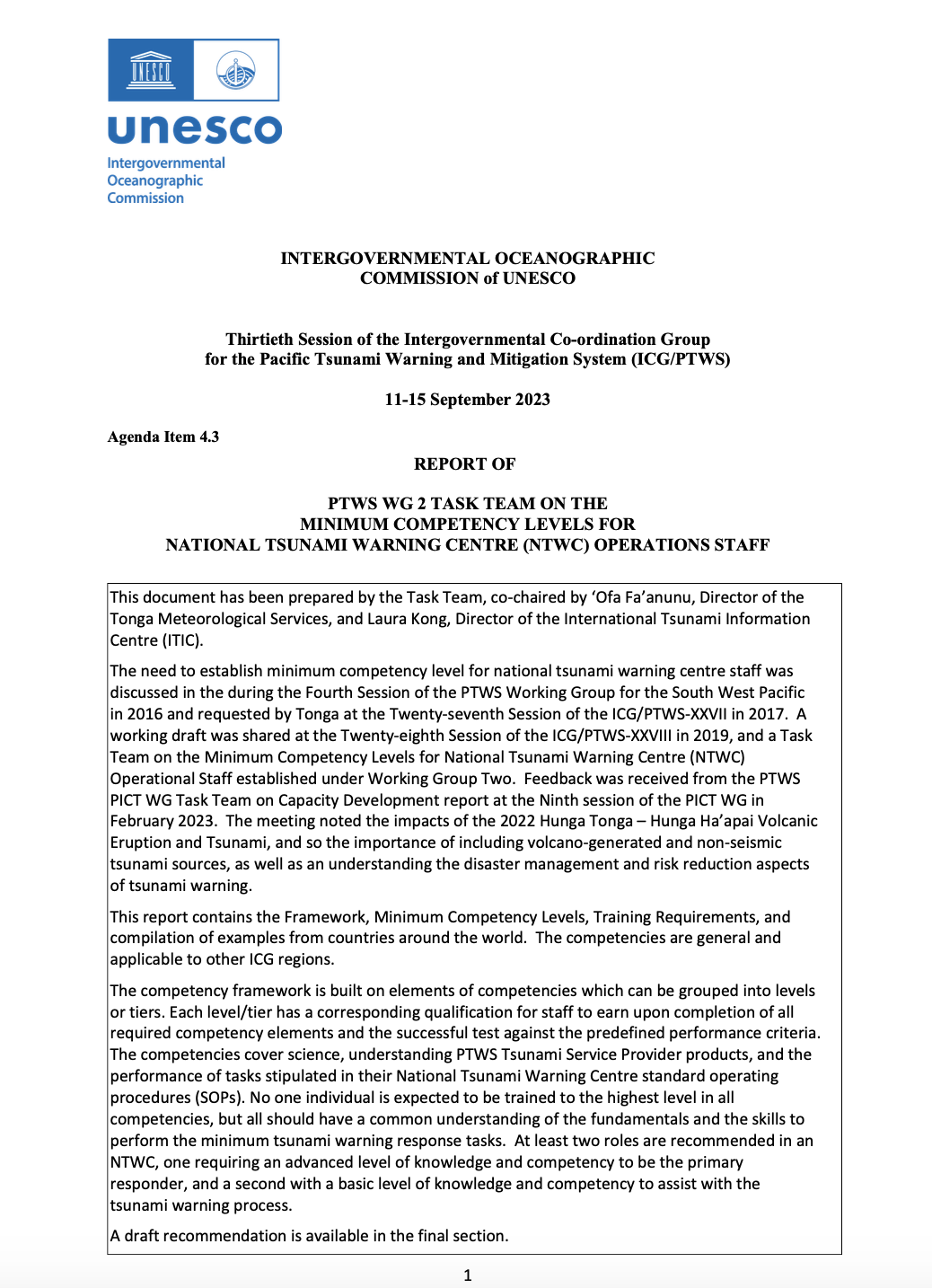 Minimum Competencies – 2 Tiers of NTWC1. ADVANCED (Comprehensive, Max),  2. CORE (Basic, Min)
KNOWLEDGE Science
CORE :  Basic tsunami science / earthquake source knowledge 
ADVANCED : Adv tsunami science / earthquake source knowledge, tsunami forecast modelling
OPERATIONS competencies
CORE
Understand / use TSP text / graphical products, core set of decision support tools.                                          Perform all core NTWC SOPs 
Identify potential regional, distant, and local source tsunami threats 
ADVANCED
Understand and produce tsunami threat maps    
Explain relationship of tsunami warning products to evacuation maps and routes 
Use a comprehensive set of decision support tools 
Advanced practical seismology (locate / characterise EQs),  sea-level observations:               measure & interpret records 
NATIONAL AGENCY competencies - CORE
Provide national threat & impact assessment.  Liaise with NDMO & response                           agencies. Monitor public enquiries, provide guidance. Conduct Post-event activities                                   (post-tsunami survey)
PTWS NTWC Minimum Staff Competencies Training - Pilot
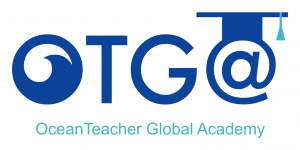 PTWS NTWC Minimum Staff Competencies Training
ITIC create training, with advanced TWC country partners
Funding:  USAID funding (initial only), IOC Ocean Training Interns (Q4 2024)
Series of courses - from self-paced to in-person housed under OTGA
In order to take next Lesson, must pass previous Lesson and Course.                      Start with OTGA UNESCO-IOC Tsunami Awareness and Tsunami Ready
Modules (to be individual OTGA courses, or US COMET MetEd courses)
Core Science (multiple Lessons)
Core Knowledge (multiple Lessons)
Core Agency (multiple Lessons) – National actions
Final training will be in-person (3-4 weeks at ITIC/PTWC)
Finish Training and pilot in 2026 with 1 small cohort (PIC)
PTWS NTWC Minimum Staff Competencies Training – Project Team
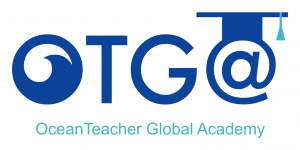 Project Team
Lead – Laura Kong (ITIC)
ITIC consultants (Tony Elliott (IOTWMS Secr ret), Ken Gledhill (NZ GNS ret), Marie Eble (NOAA PMEL ret)
ITIC Interns (Oct–Dec 2024) – Muhammad Harvan (Indonesia BMKG), Taniela Takeifanga (Tonga MS)
Adv NTWC Countries:  Australia (BOM, GA), New Zealand (GNS), USA (PMEL, PTWC),        			          Others welcome

Partner Agencies:  OTGA (IOC), UCAR COMET (USA)

Consultation with:
PTWS PICT WG TT Capacity Development
PTWS WG 2 on Warning and Dissemination
TOWS WG TT Tsunami Watch Operations
Other countries and experts
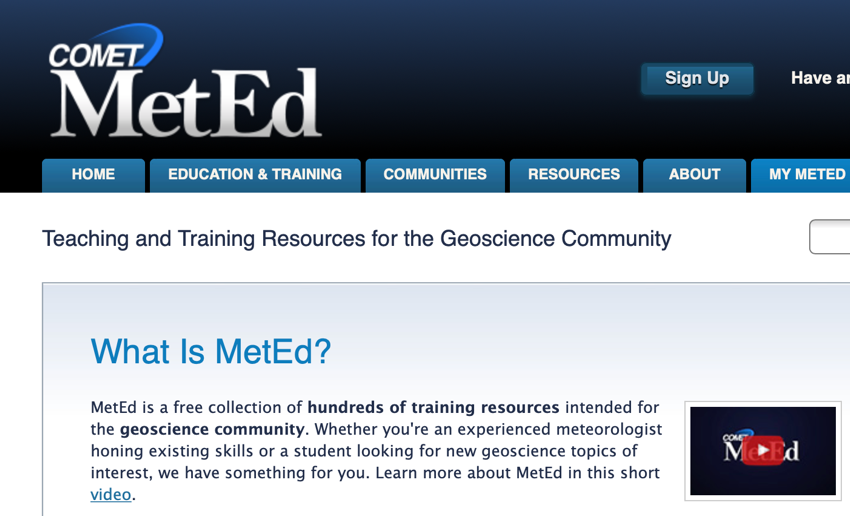 International Tsunami Information Centre (ITIC)
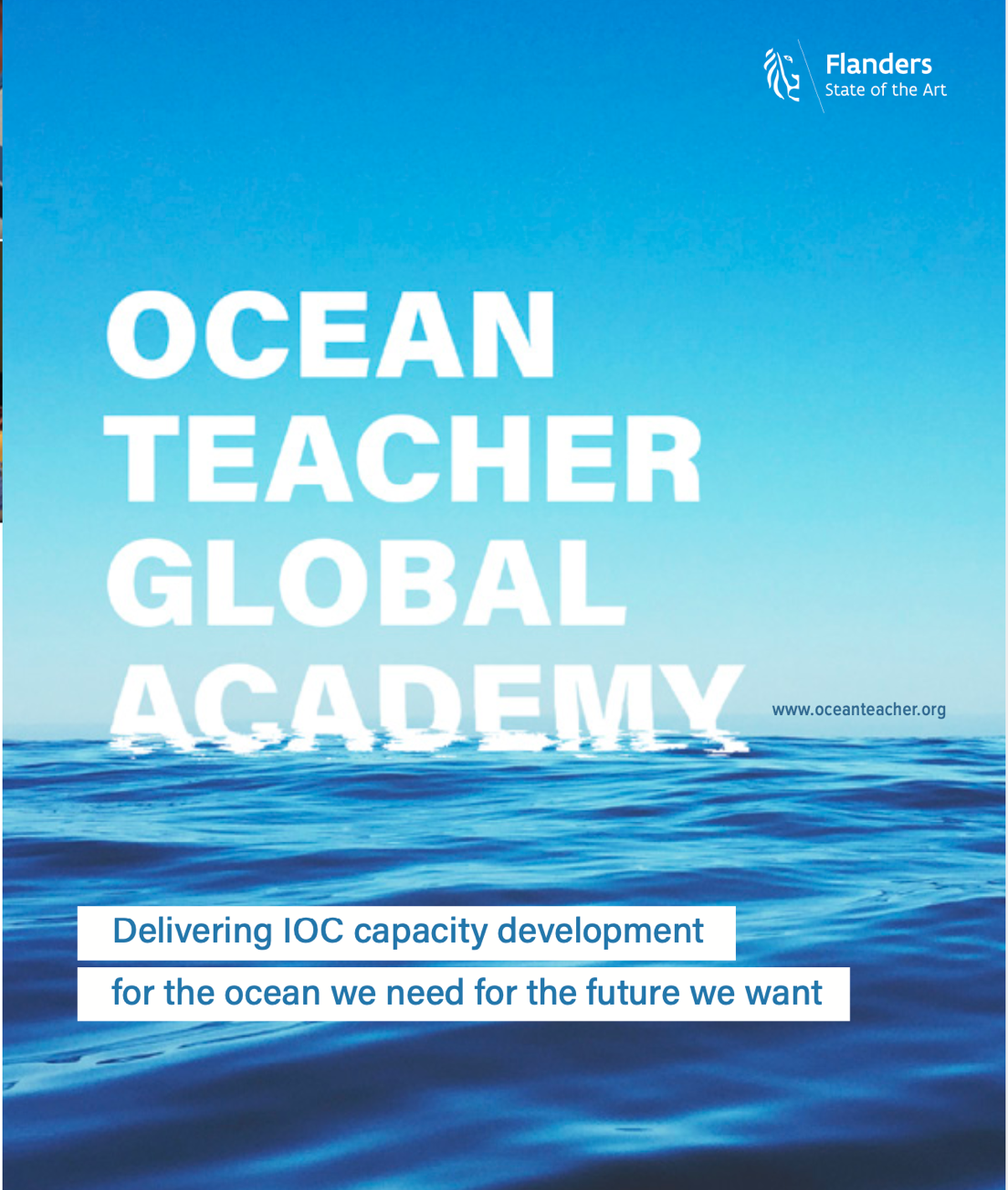 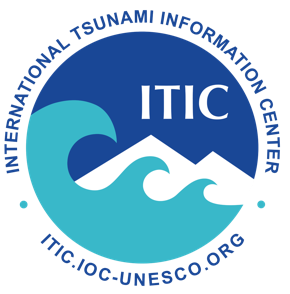 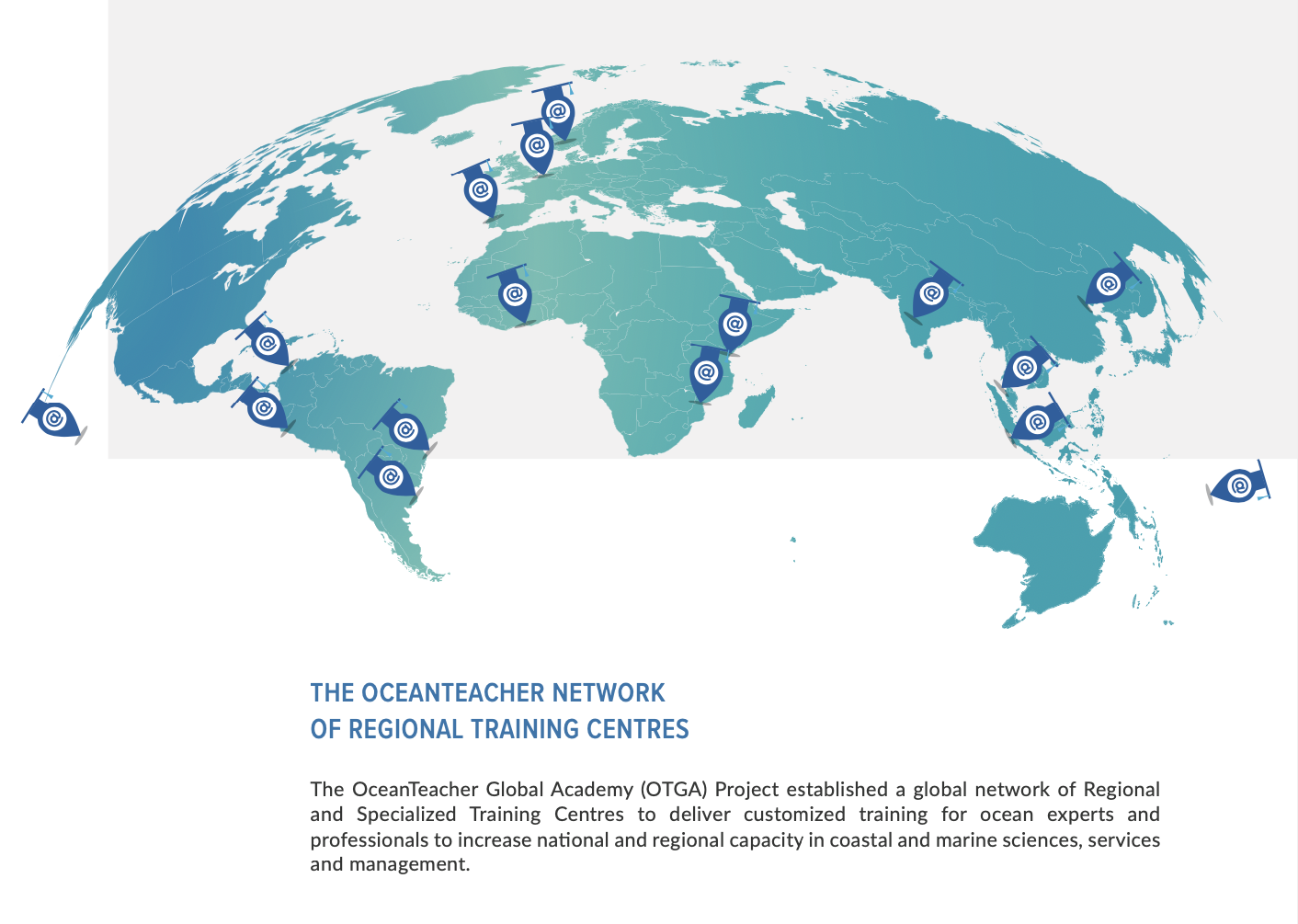 OTGA UNESCO-IOC Tsunami Online Courses
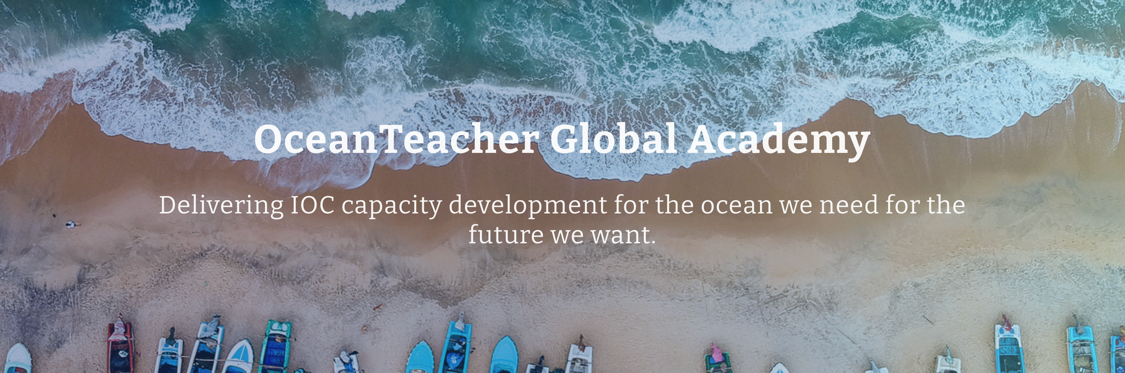 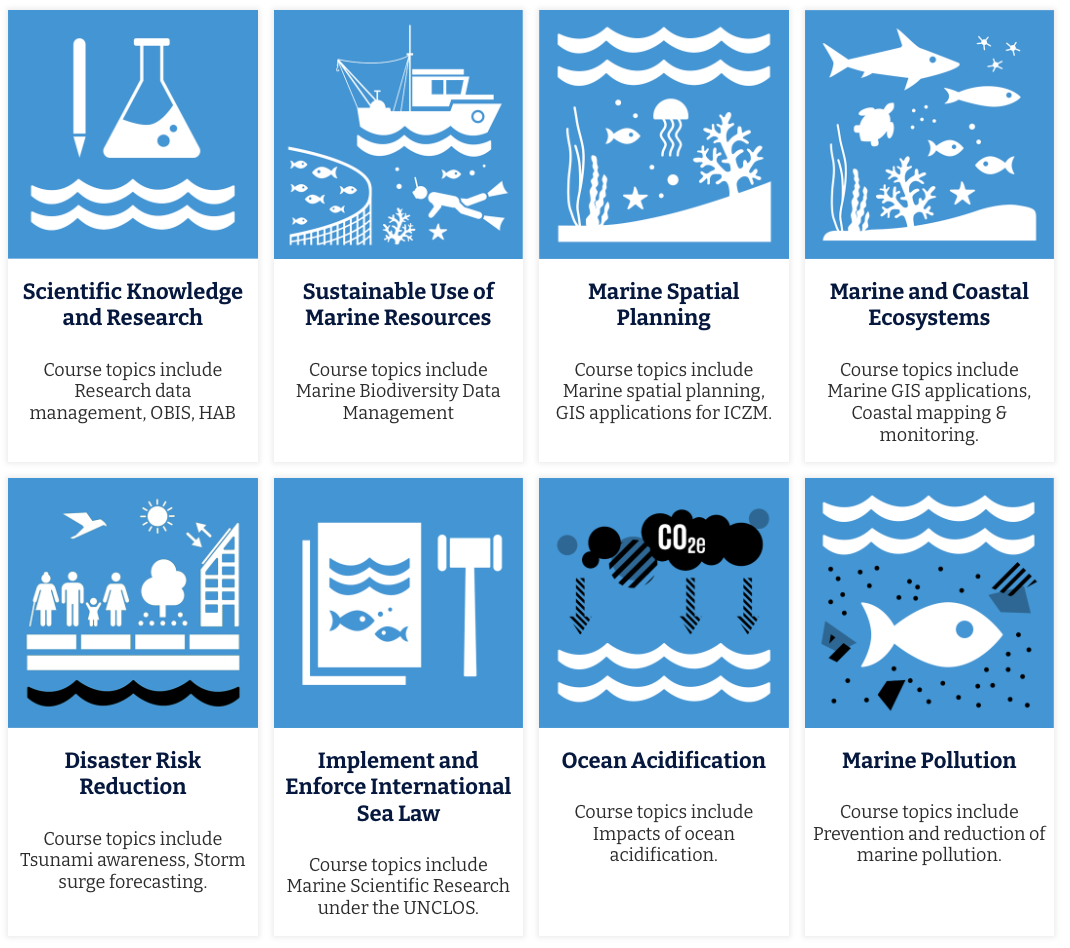 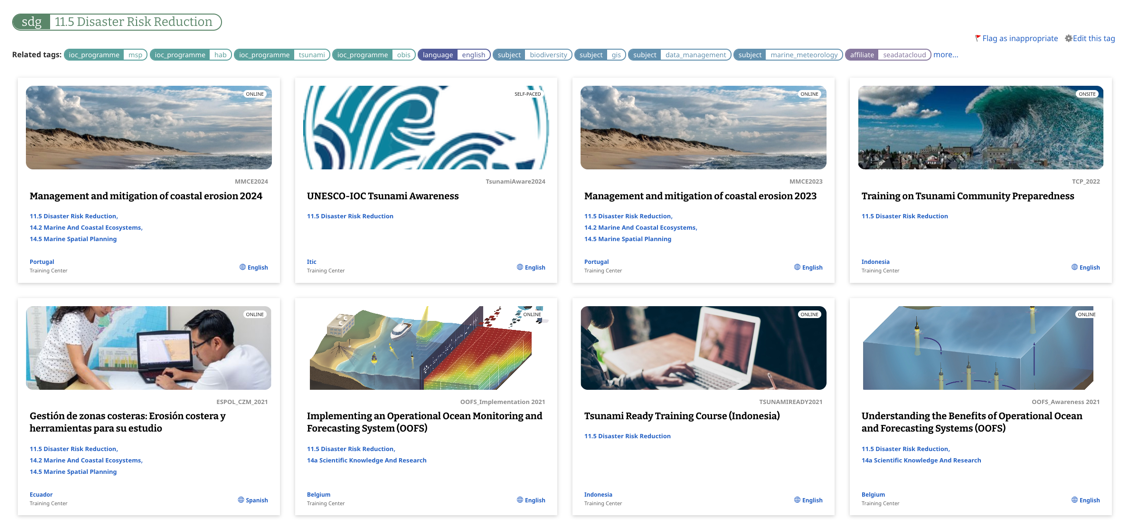 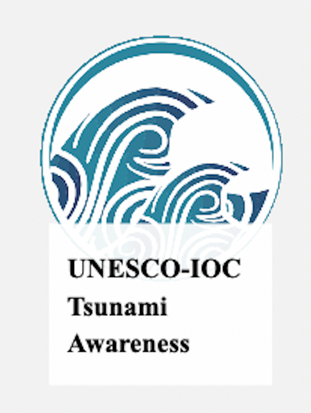 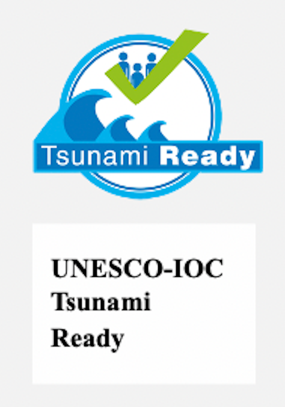 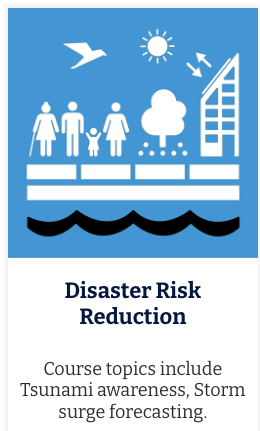 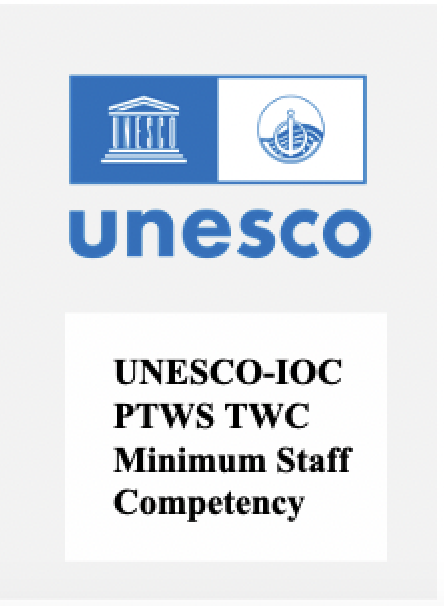 Q2 - 2026
Live 2024
Live 2025
https://classroom.oceanteacher.org/
Kick-off Meeting, Wellington, New Zealand
Hosted by NZ National Emergency Management Agency (NEMA), 15-17 July 2024
Attended by project team / reps from BOM, GA, GNS, NEMA, PTWC, and UNESCO-IOC OTGA and TSR Suva 
Outcomes:
Reviewed existing schema and training                                                             material from Australia, New Zealand, USA
Reviewed NTWC Competency Framework                                                                 and agreed on modules to include
Obtained agreement from agencies to                                                                     include their material (formal approval post-mtg)
Agreed to establish Expert Panel comprising nominated                         representatives from Australia, New Zealand, USA,                                                   plus other experienced TWCs
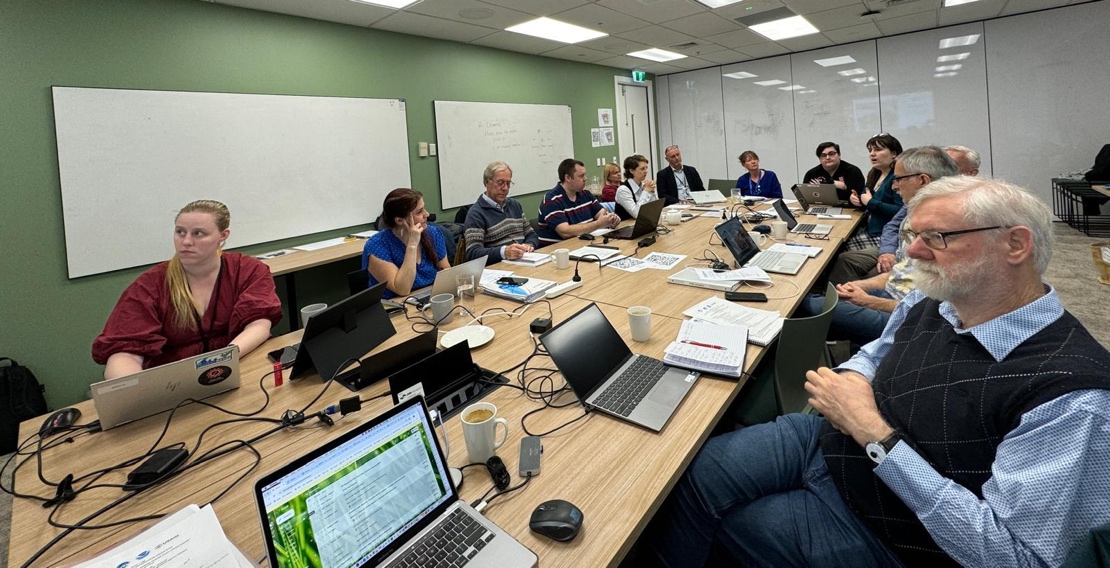 Overview of Training Programme - OTGA
Understand   and use TSP messages and products
Perform NTWC core activities

Source material:
SOP PPTs
IOC M&Gs
PTWC products training videos
SOP Exercise Documents
TEMPP training material
Tsunami Awareness
Tsunami        Ready
Knowledge
Tsunami science
Earthquake science

Source material:
BOM
COMET module to be updated and modified
PTWC
CISN
Tidetool
IOC SLMF
Websites
TTT
TsuCAT
Others
Putting core operational knowledge into practice
       
Source material:
COMET Module on NTWC Operations to be developed
Cohort of 4-6
Must have completed all pre-requisite courses and hybrid training
Lectures & hands-on TWC operations practicums
Observing PTWC duty staff activities
Simulated Event Exercises
Using TWC material from SOP training courses
Focus on use of PTWC (TSP) products
Design and conduct exercises
Progress to date
OTGA platform – project team lead
Core science competencies training material available from BOM, GA, COMET and OTGA Tsunami Awareness course – Review completed and gaps identified
New module:  Basic Tsunami Science knowledge - Development ongoing 
New module:  Basic Earthquake Source knowledge - Draft completed
COMET platform – project team working with COMET team
Existing module update, COMET:  “Tsunamis” - include events since 2017 and ensure materials applicable for US domestic and international - Work ongoing, complete Q2 2025.
New module, COMET:  NTWC Decision-making:  “Communicating Threats and Impacts during Tsunami Events” – based around COMET’s existing US NTWC, but focus on PTWC Products, with NWPTAC where appropriate (SW Pacific scenario)
Due to US govt funding situation, active work paused by most of                                          project team – timeline for completion not certain (sometime 2026)
OTGA Core Tsunami Science Competencies
Based on BOM training course supplemented by material from GA, OTGA Tsunami Awareness, COMET and other sources as needed.
Focus on job requirements of TWC staff,      i.e, on science needed to support   operational decision-making.
BOM course is general entry-level covering tsunami science for duty forecasters at the Bureau National Operations Centre (BNOC). It is focused on the Australian AOR
BOM course covers:
Generation – 4 lessons
Propagation – 6 lessons
Impact – 4 lessons
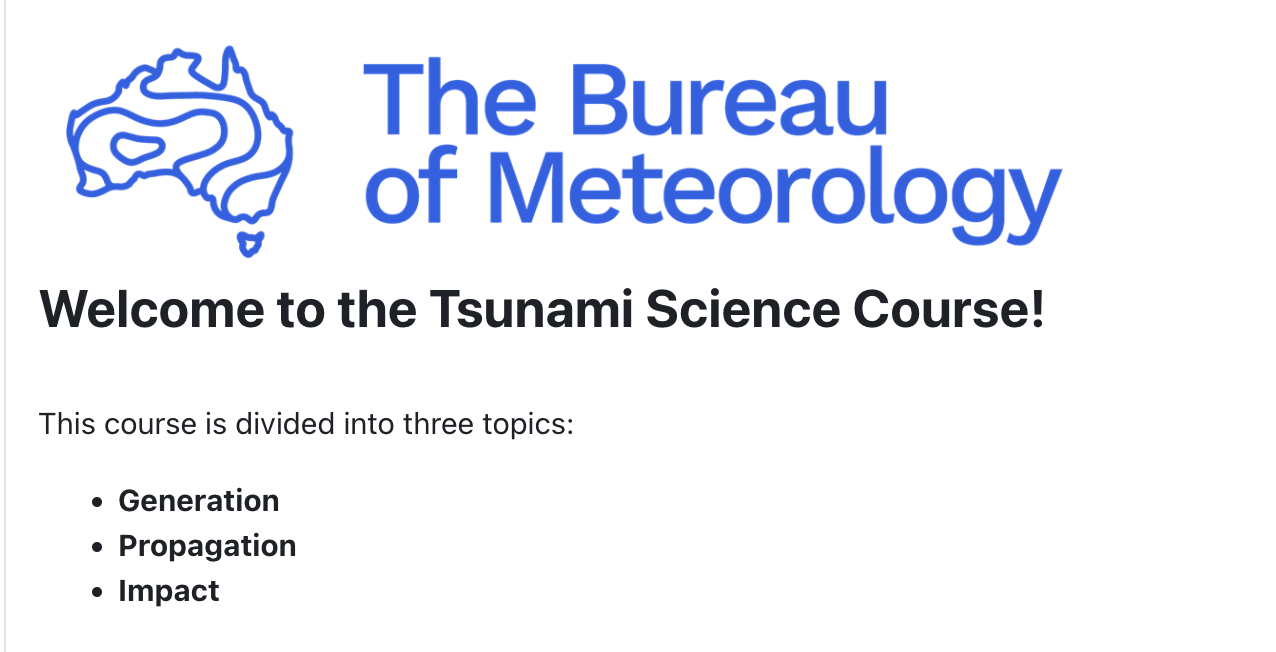 OTGA Core Earthquake Science Knowledge
Draft completed December 2024
Material gathered from COMET, BOM, GA,                                                                               USGS, IRIS, and OTGA training modules
Covers:
Plate tectonics
Fault types
EQ parameters
EQ magnitude types
EQ intensity
Beachball diagrams
Tsunamigenic EQs
Currently available in MS Word format
Requires editing and review and conversion          to HTML5 format, possibly as PPTs
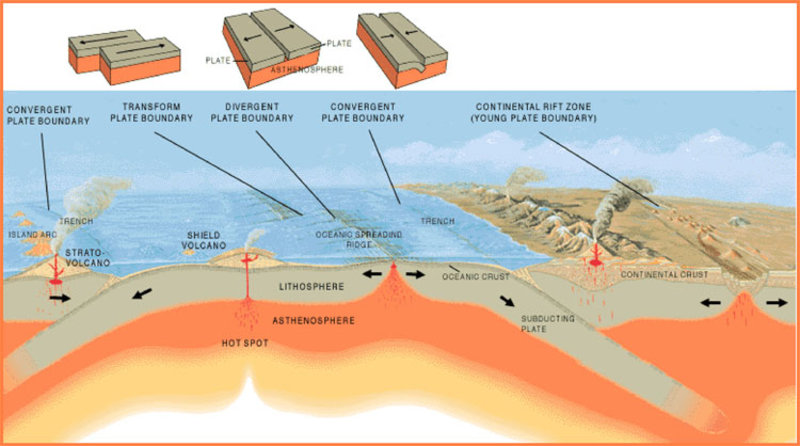 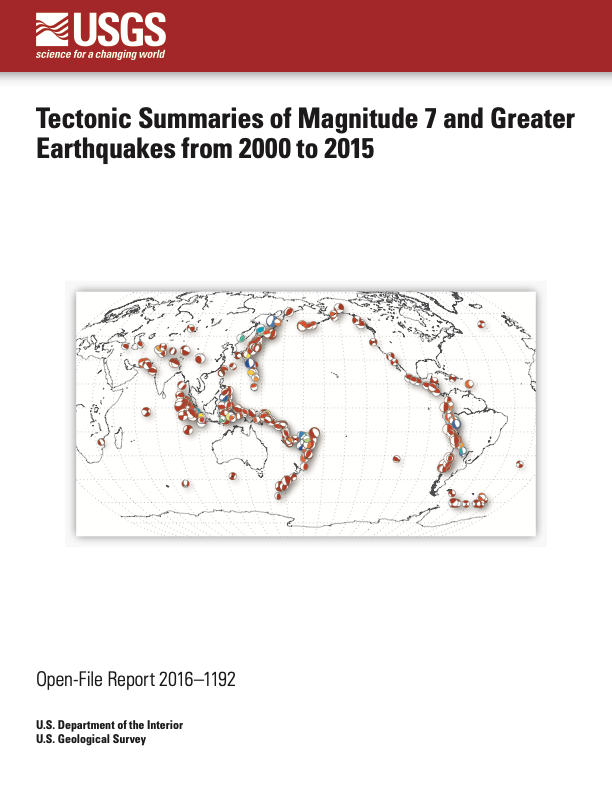 COMET “Tsunamis” course
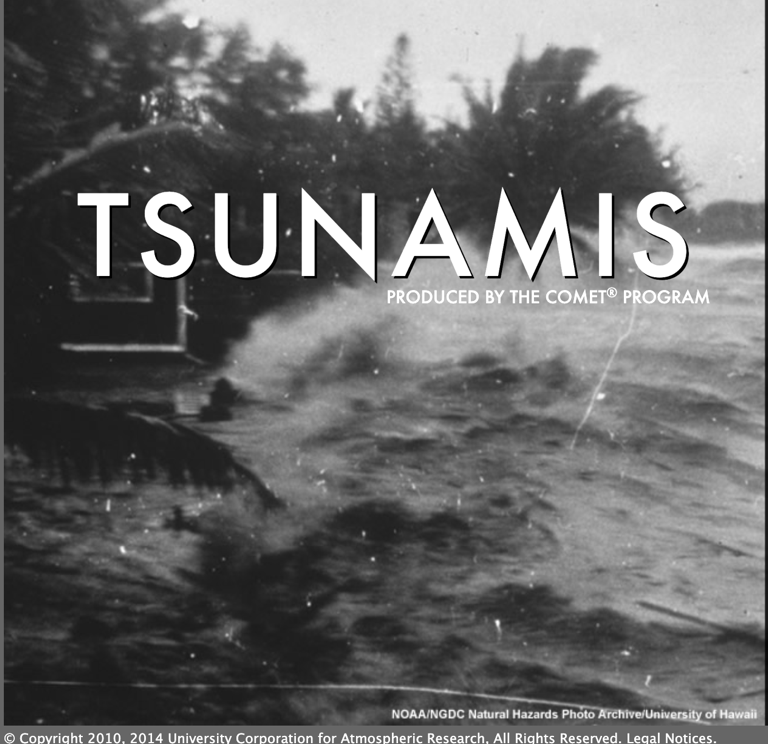 6 Modules:
Introduction
Generation
Initiation
Propagation
Inundation
Long-term effects
Last updated December 2017
Very good overview of tsunami science                         but requires general update and inclusion of events such as Palu 2018 tsunami and Hunga Tonga 2022 eruption and tsunami
https://www.meted.ucar.edu/education_training/lessons/831
COMET NTWC Operations course
Based on module for US TWC:  “Communicating Threats and Impacts                      During Tsunami Events”
Introduction
TWC product alerts
Local information from WFOs
Tsunami event exercise
Summary of promising practices
Launched in July 2022
Current course is US-centric and requires extensive modification to be suitable            for a IOC Pacific regional / international audience (TSP products) 
Will focus on NTWC SOPs using PTWC messages and products (NWPTAC if needed)
Tsunami event exercise interactive and will be modified for role play                                   as local, regional and distant tsunami TWC operational staff
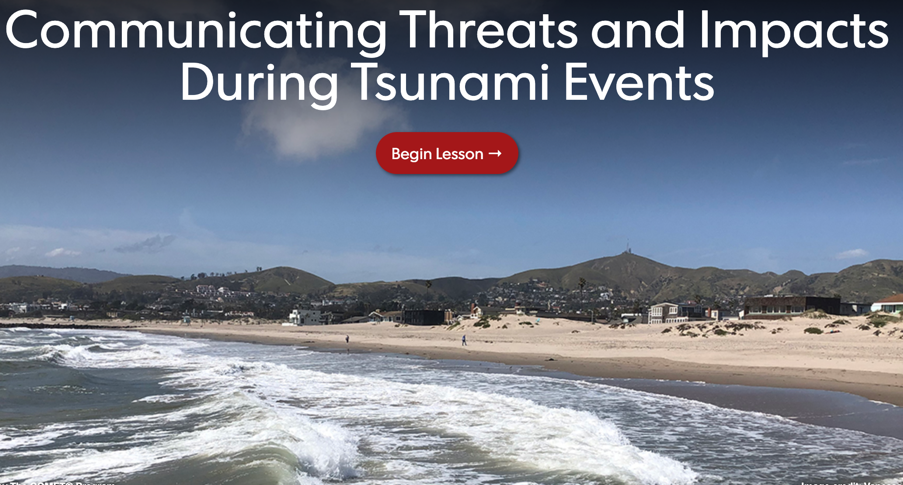 https://www.meted.ucar.edu/tsunami/tsunami_dss/index.htm
2025 - 2026
ITIC is committed to finish the Training Pilot
Work on updating COMET “Tsunamis” module continues -                          aim to complete by end of Q2 2025
Work on OTGA Core Tsunami Science module ongoing -                                      aim to complete by end of Q2 2025
Work on COMET NTWC Operations “Communicating Threats and Impacts during Tsunami Events” module - currently paused
Hybrid and in-person training planned for 1st half 2026 –                              dates depend on progress on pre-requisite modules.                                                                            Timeline to be revisited at end of Q2 2025.
PTWS 
Minimum Competencies for National Tsunami Warning Centers

2024-26 ITIC Training Pilot
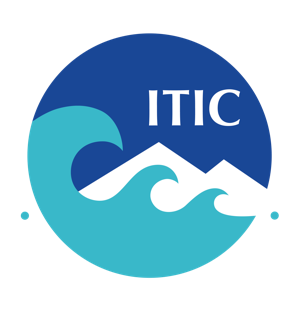 THANK YOU!

Laura Kong, ITIC Director